Организация работы по формированию правовой культуры учащихся
Еристова М. В.
Необходимо донести до разума и чувств каждого ребенка правовые ценности, превратить их в личные убеждения и внутренний ориентир поведения
Правовое информирование
Месячник «Права детства»
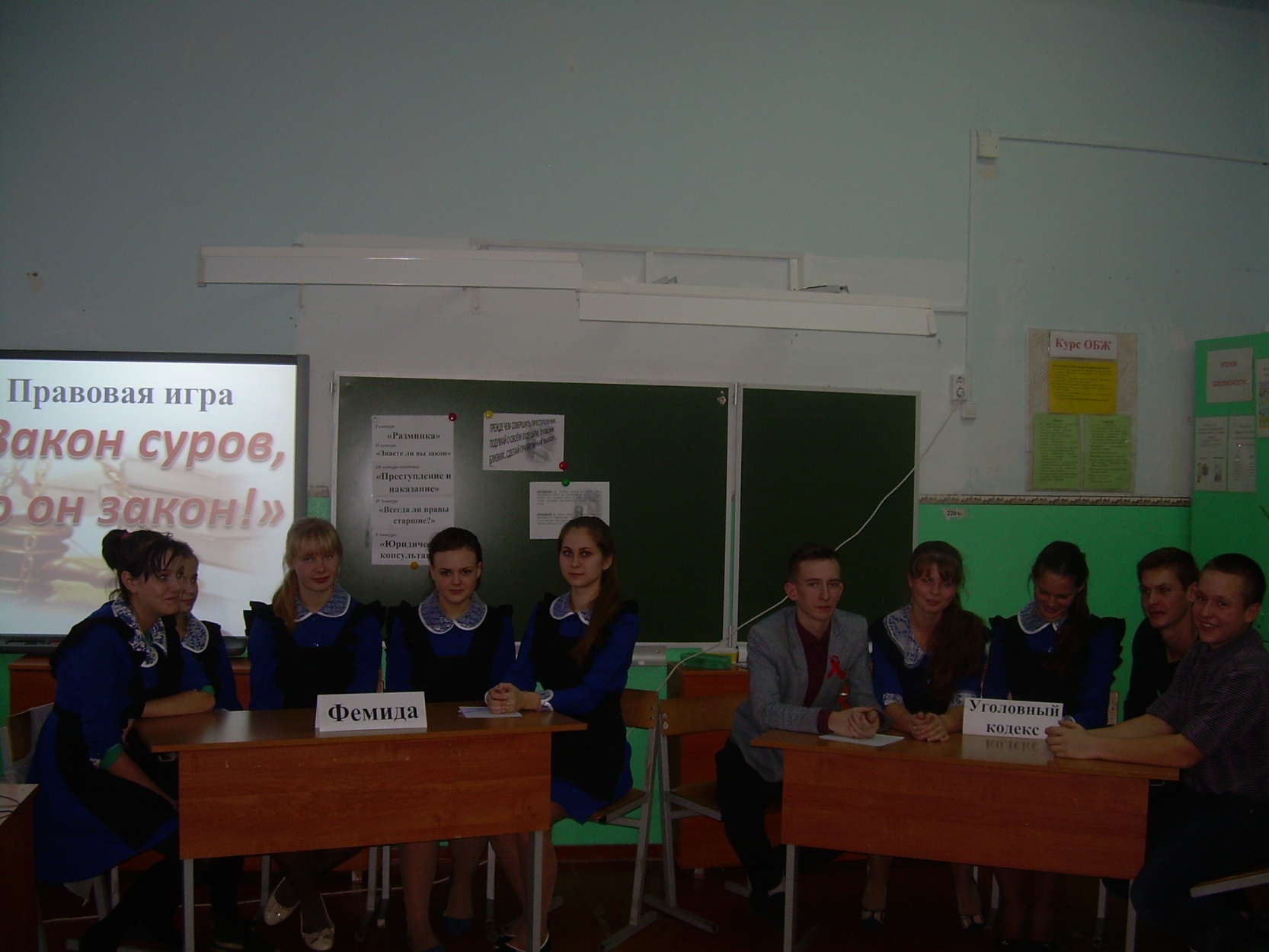 Правовая игра
«Закон суров, но он закон»
Месячник «Права детства»
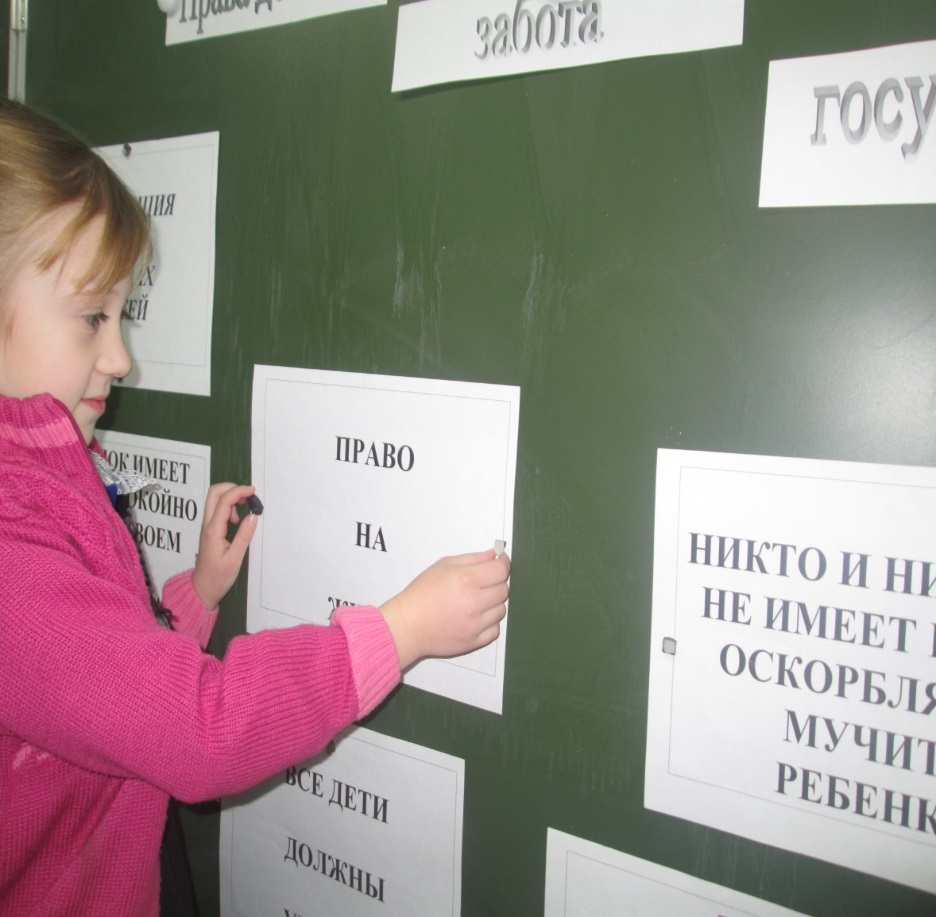 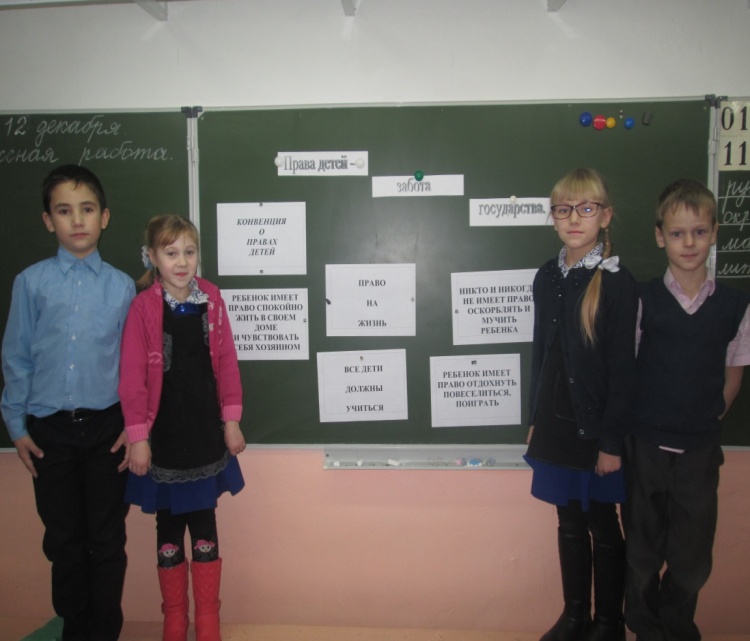 Беседа
«Права и обязанности учащихся»
Декада правовых знаний
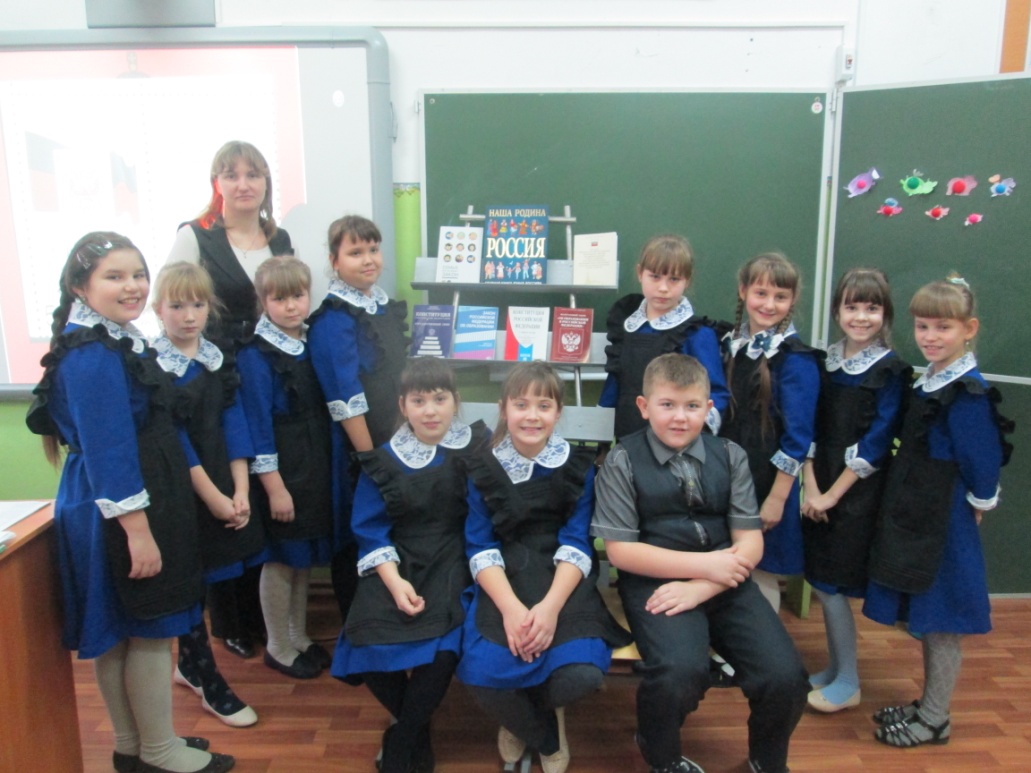 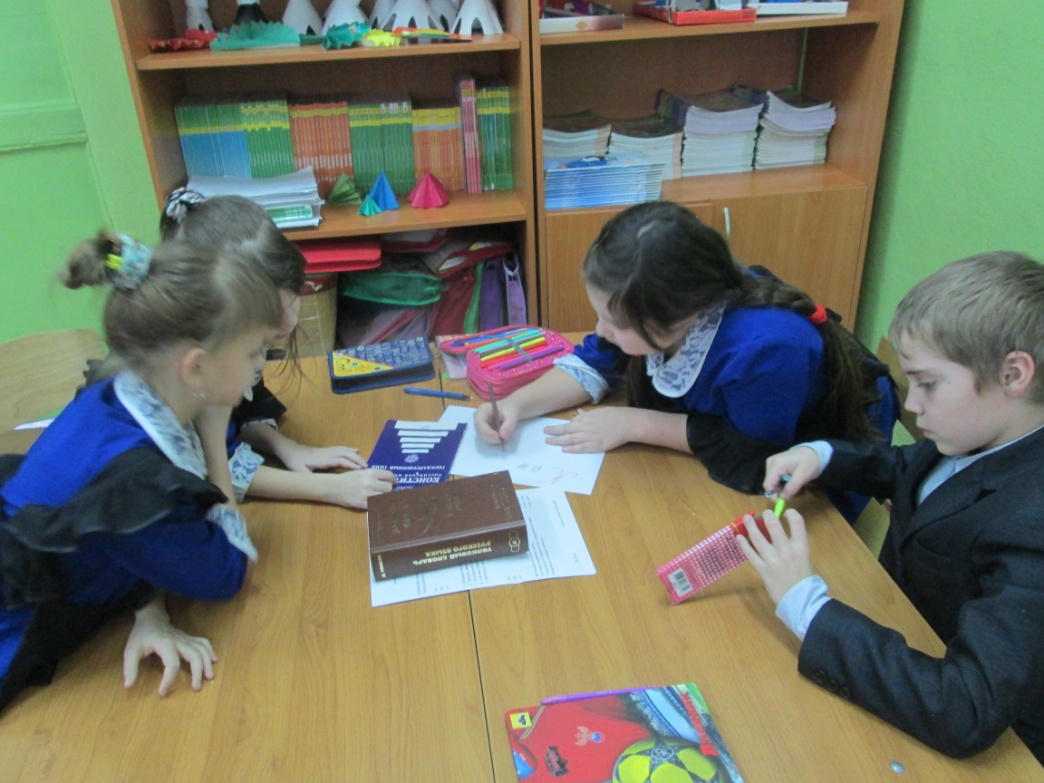 Интеллектуальная игра
«Наша Конституция дала нам главное – ПРАВО»
Декада правовых знаний
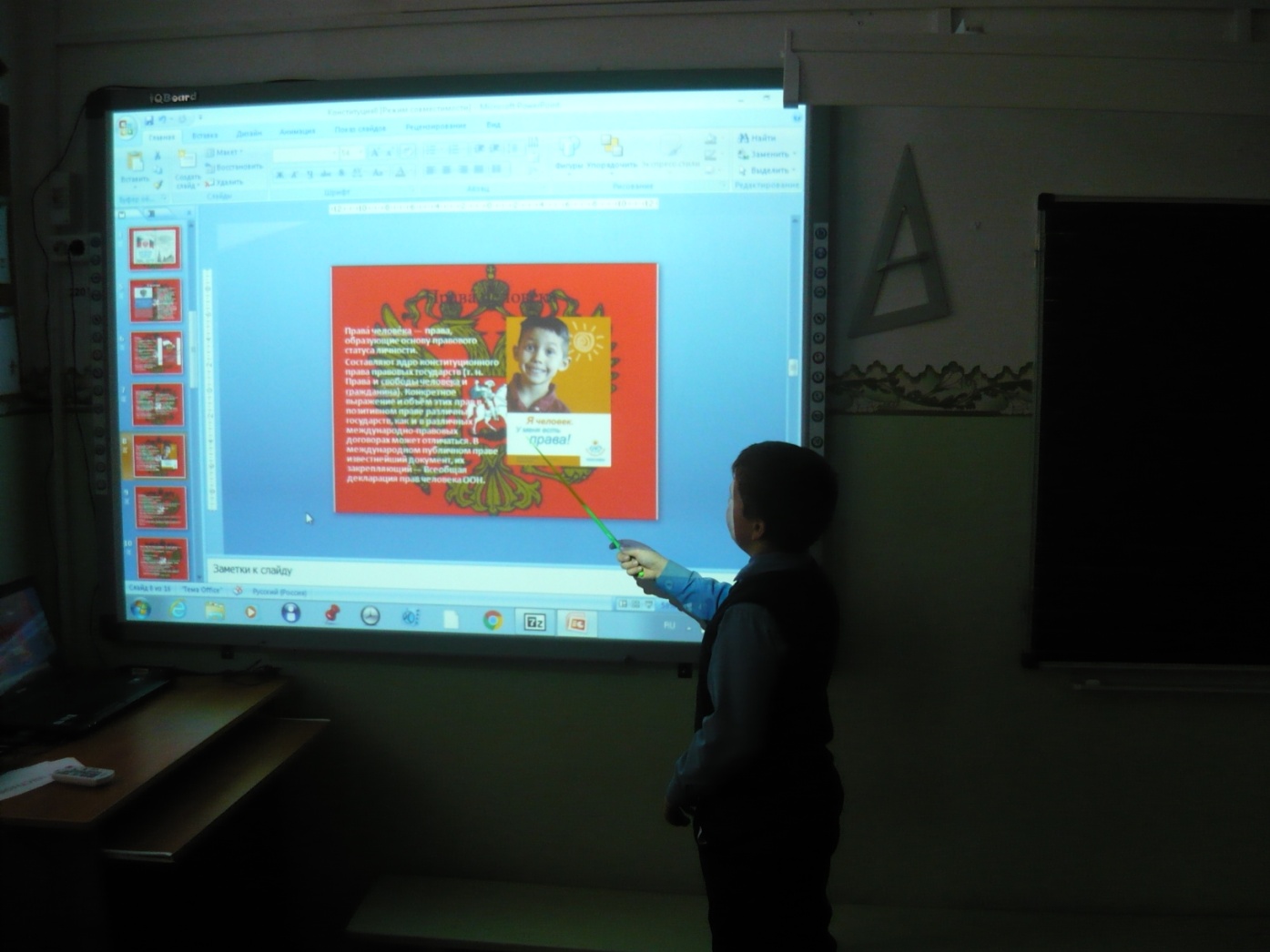 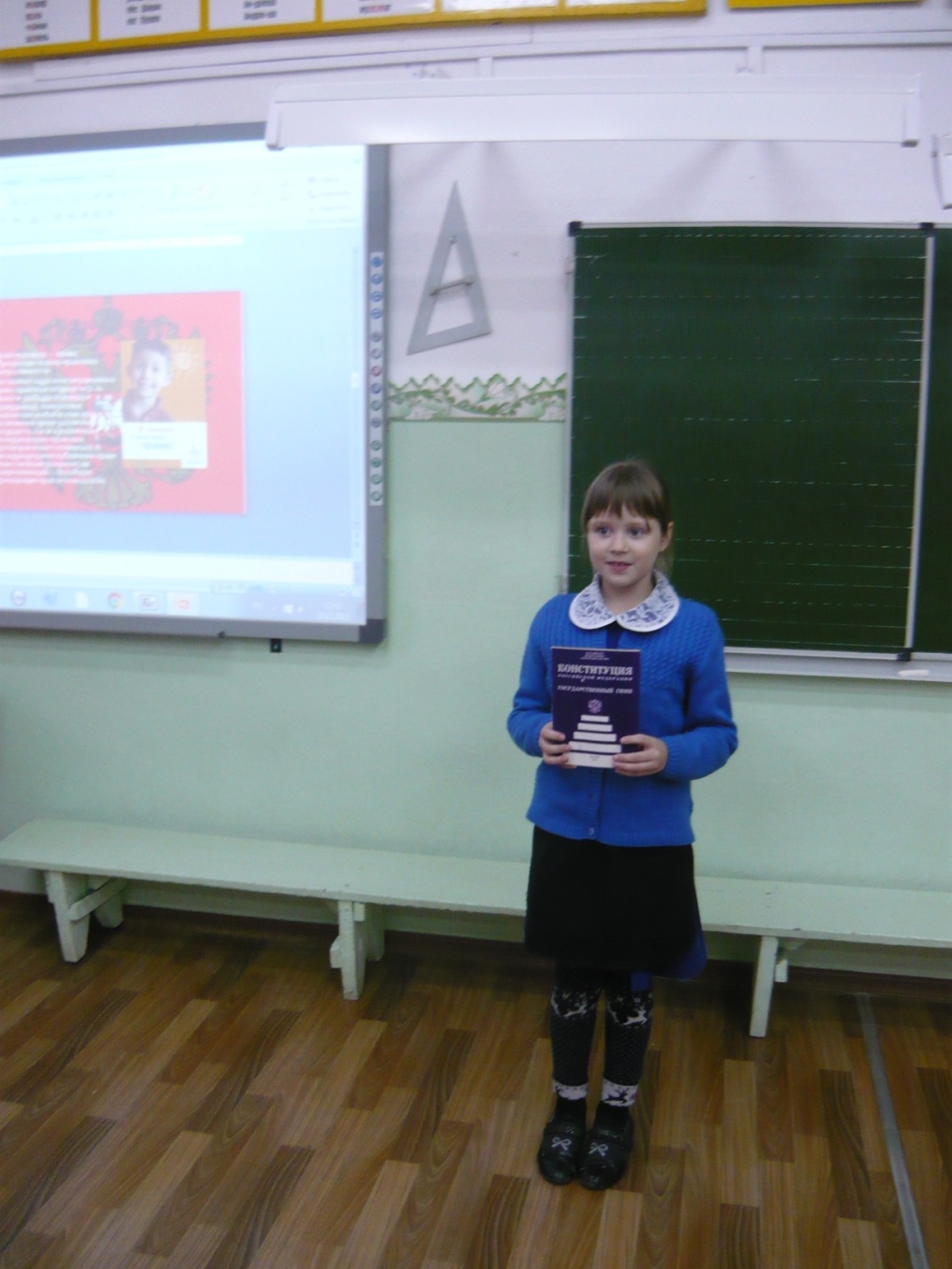 Классный час
«Права и ответственность детей»
Декада правовых знаний
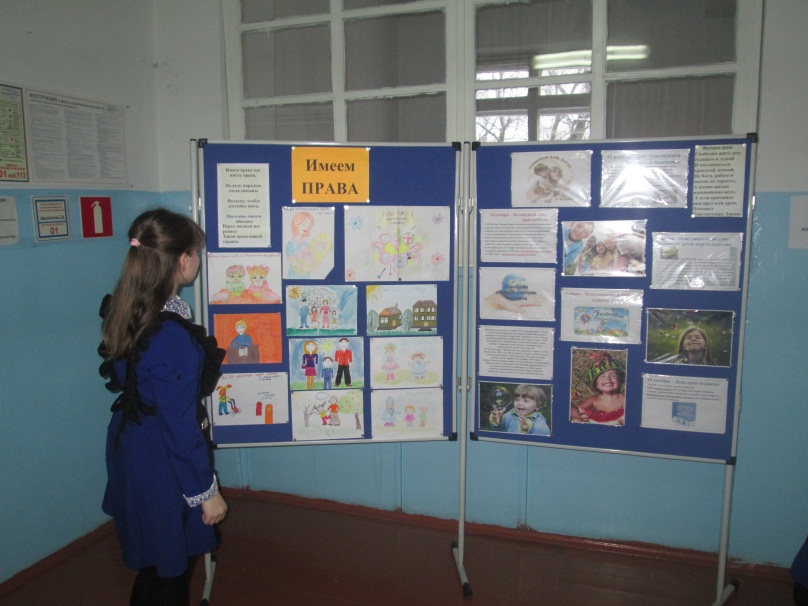 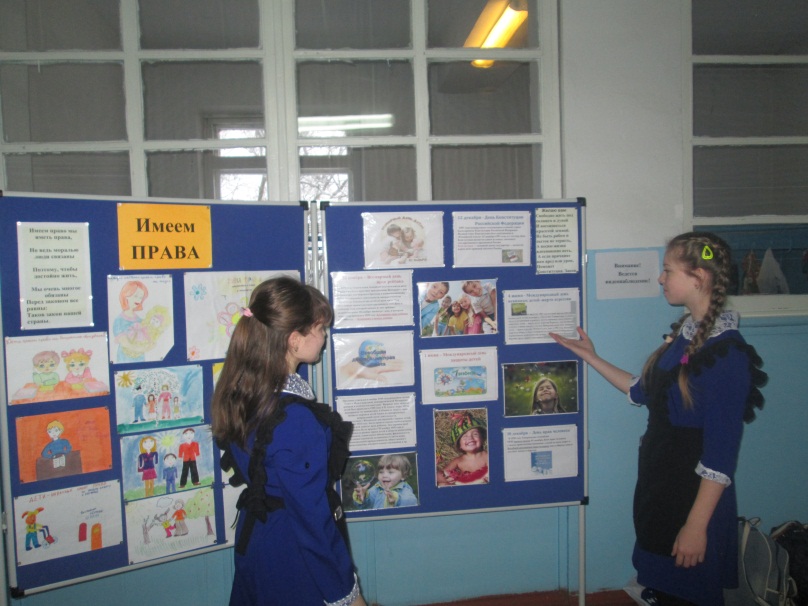 Конкурс рисунков
«Имеем права»
КВН «Подросток и закон»
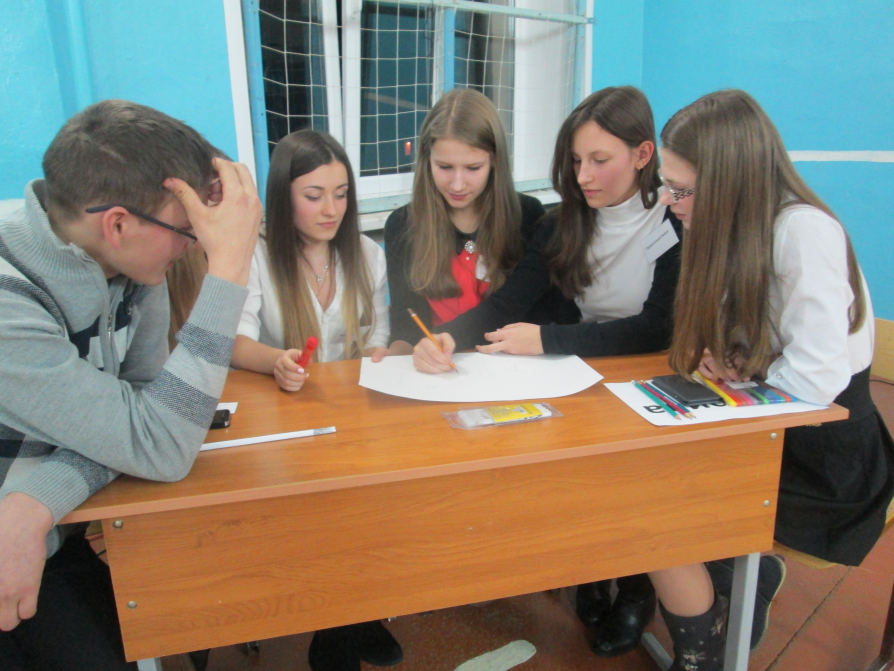 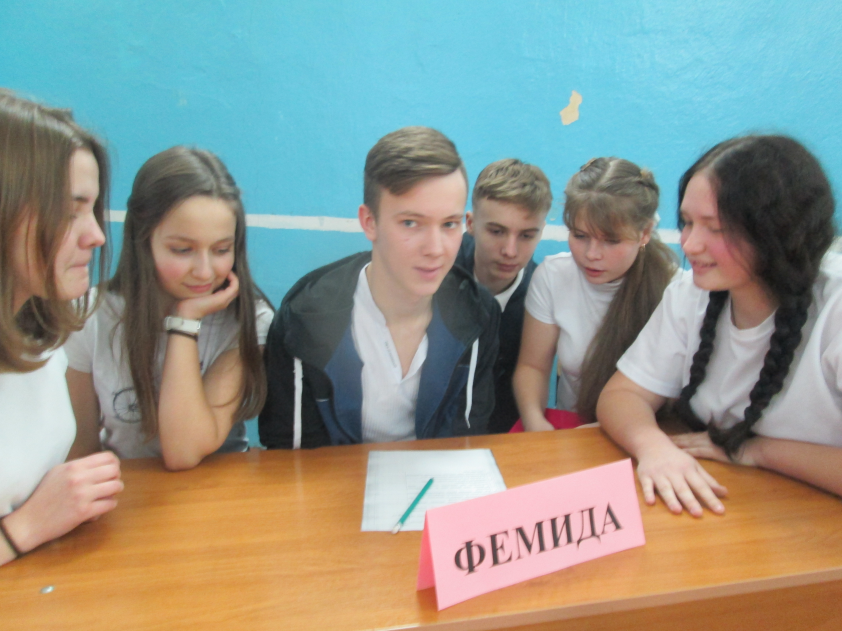 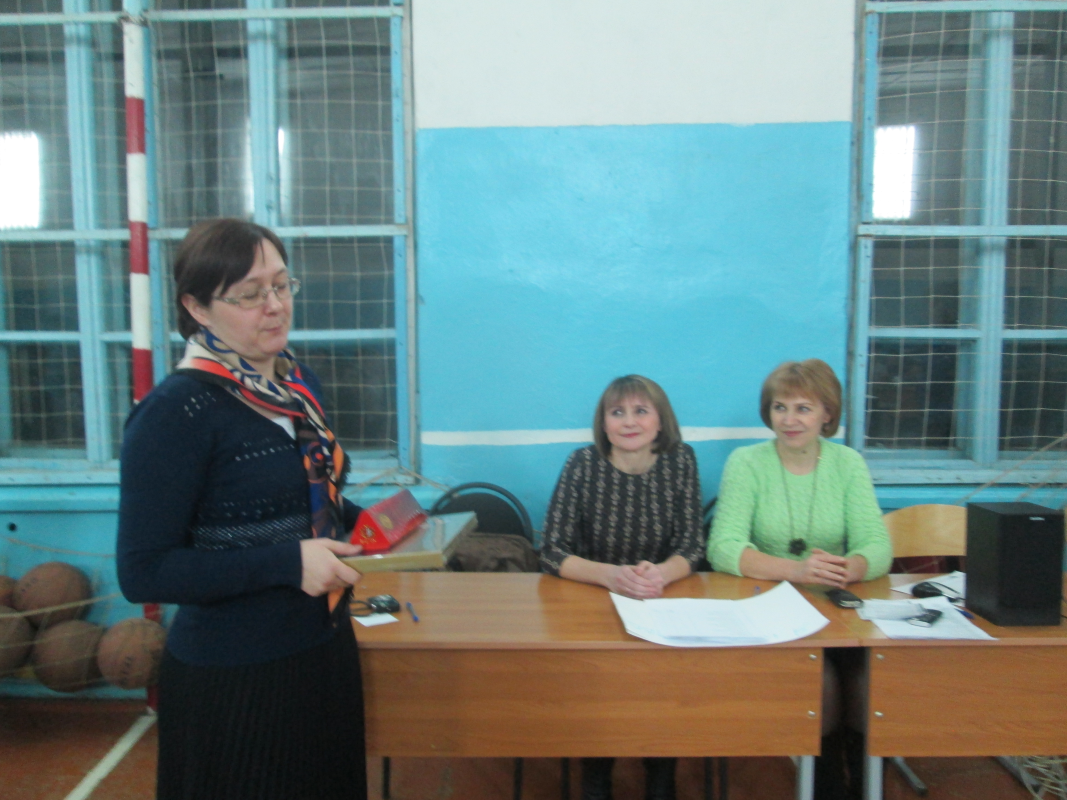 с командой
Светлогорской школы
Дружеская встреча
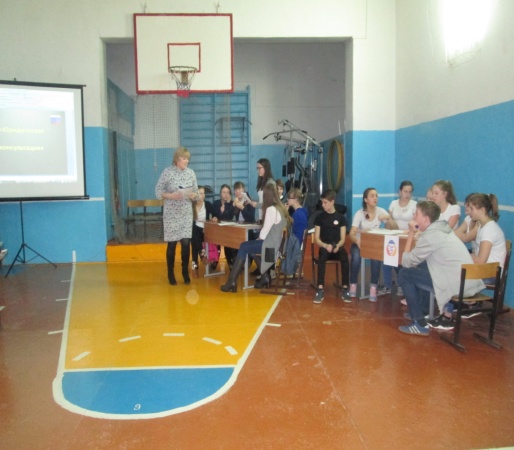 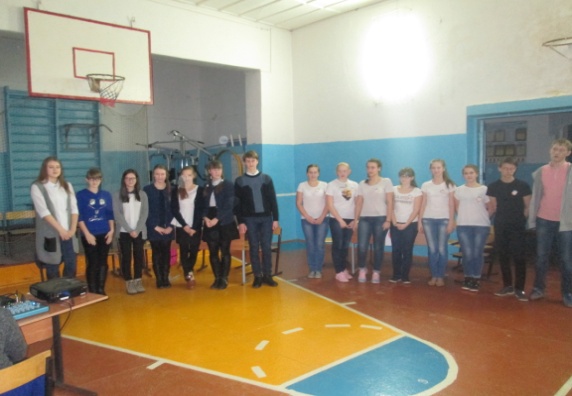 с командой
Шатковской основной  школы
Социальное партнерство  по правовому воспитанию
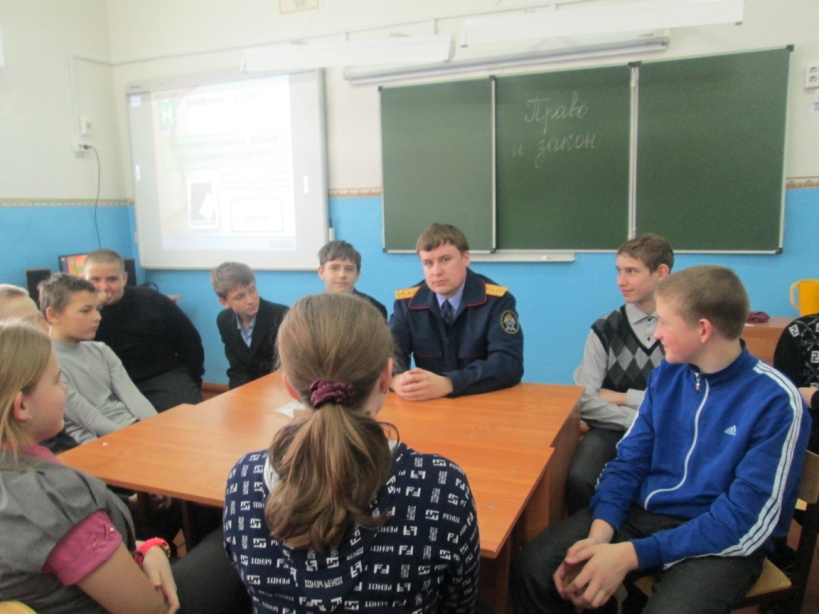 Беседа со следователем Шатковского межрайонного следственного комитета РФ по Нижегородской области 
Буреевым Александром Александровичем
Социальное партнерство  по правовому воспитанию
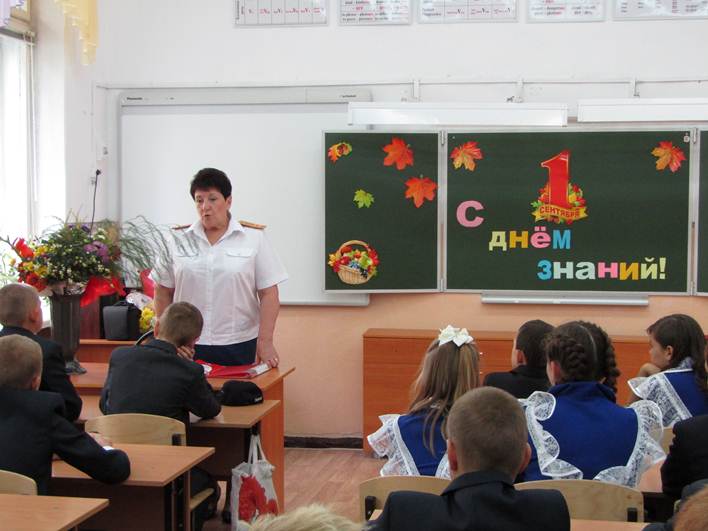 Титова Наталья Николаевна
руководитель Шатковского межрайонного следственного комитета РФ по Нижегородской области ведет беседу с учащимися 7-8 классов
Социальное партнерство  по правовому воспитанию
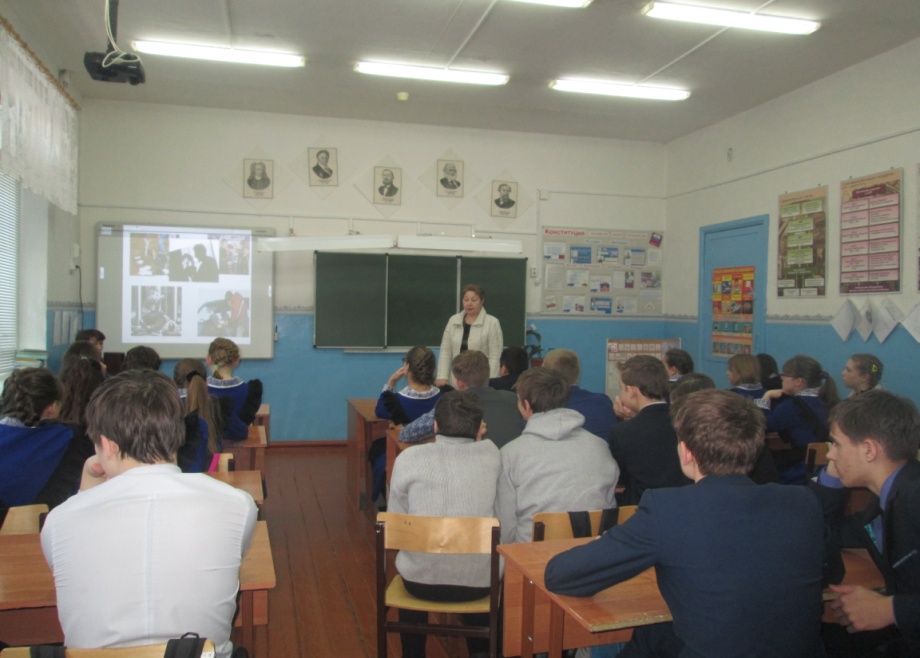 Встреча с ответственным секретарем комиссии по делам несовершеннолетних и защите их прав 
Мироновой Надеждой Анатольевной
Социальное партнерство  по правовому воспитанию
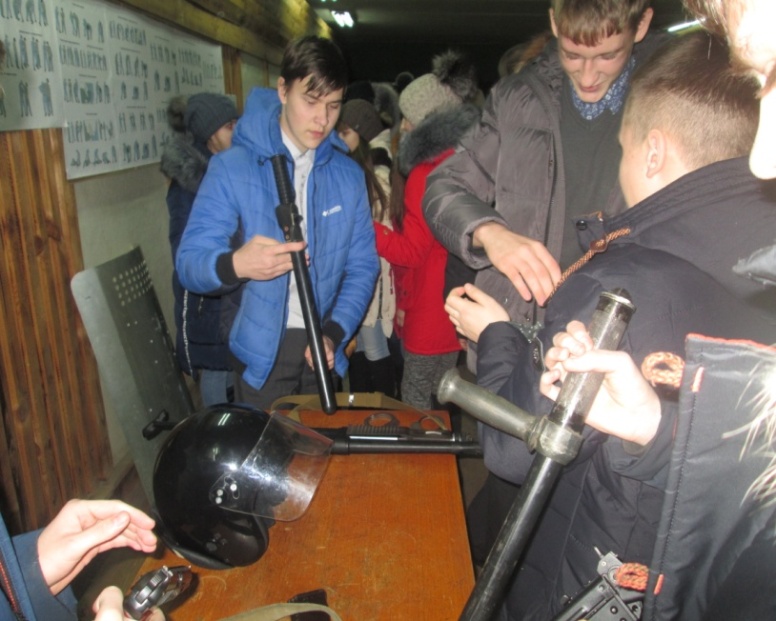 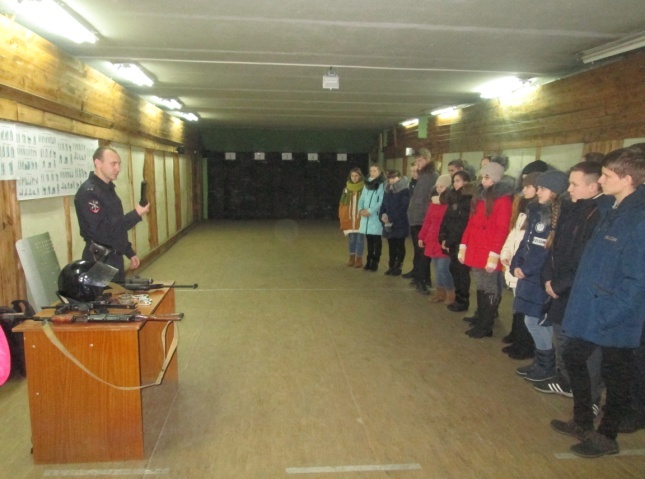 Экскурсия в Отдел МВД по Шатковскому району
Правовое просвещение родителей
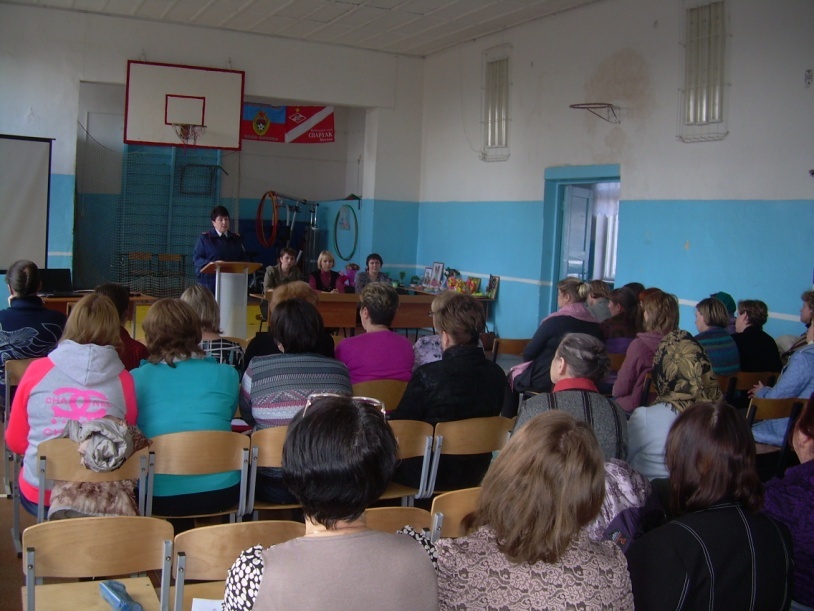 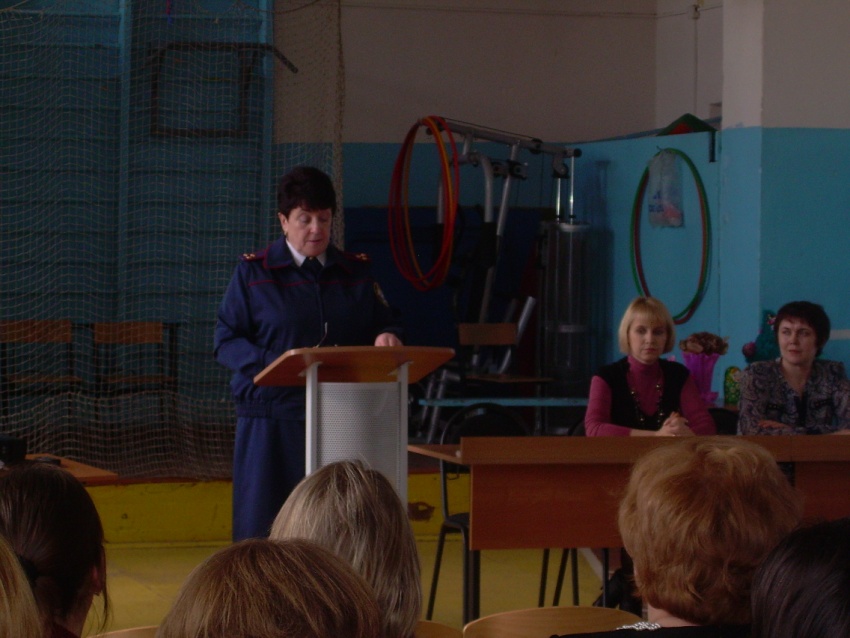 Выступление на общешкольном родительском собрании Титовой Н. Н.
Правовое просвещение родителей
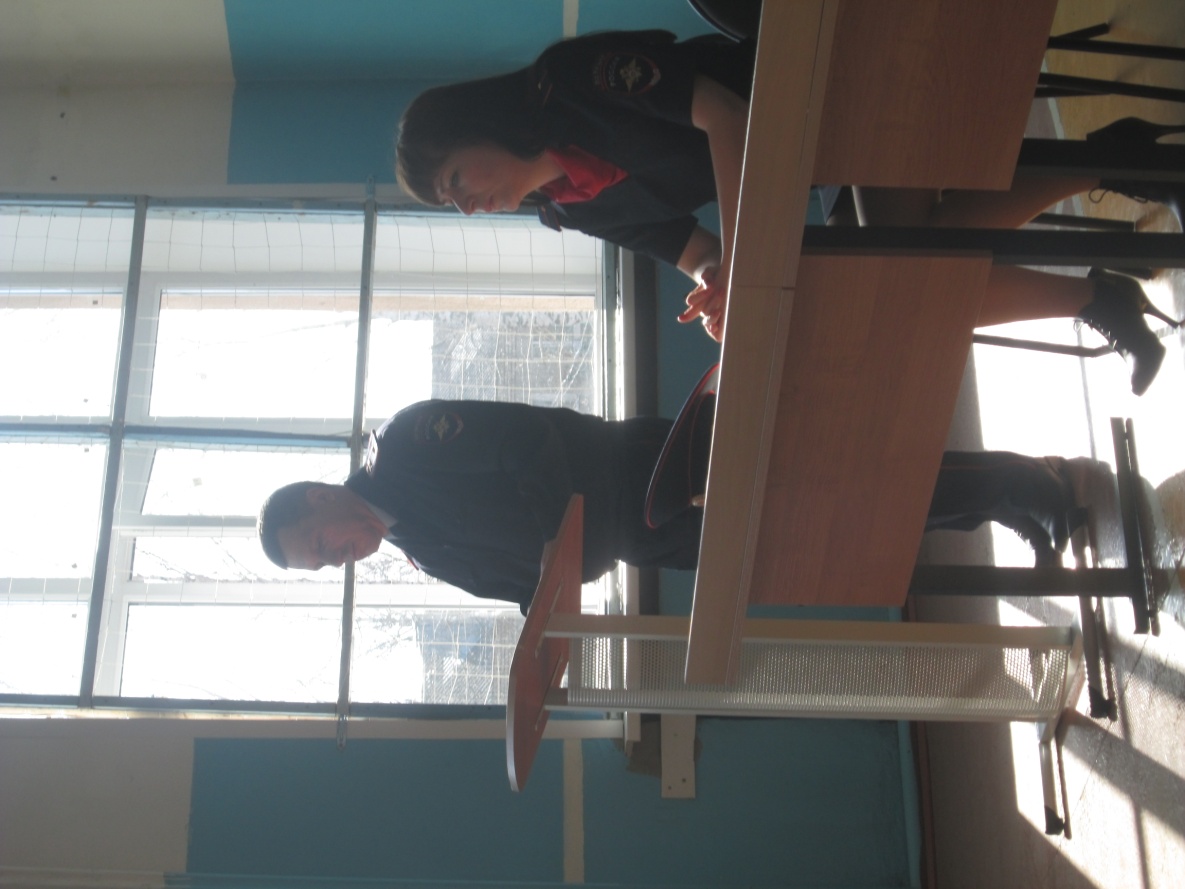 Выступление на общешкольном родительском собрании 
Ушева Олега Леонидовича